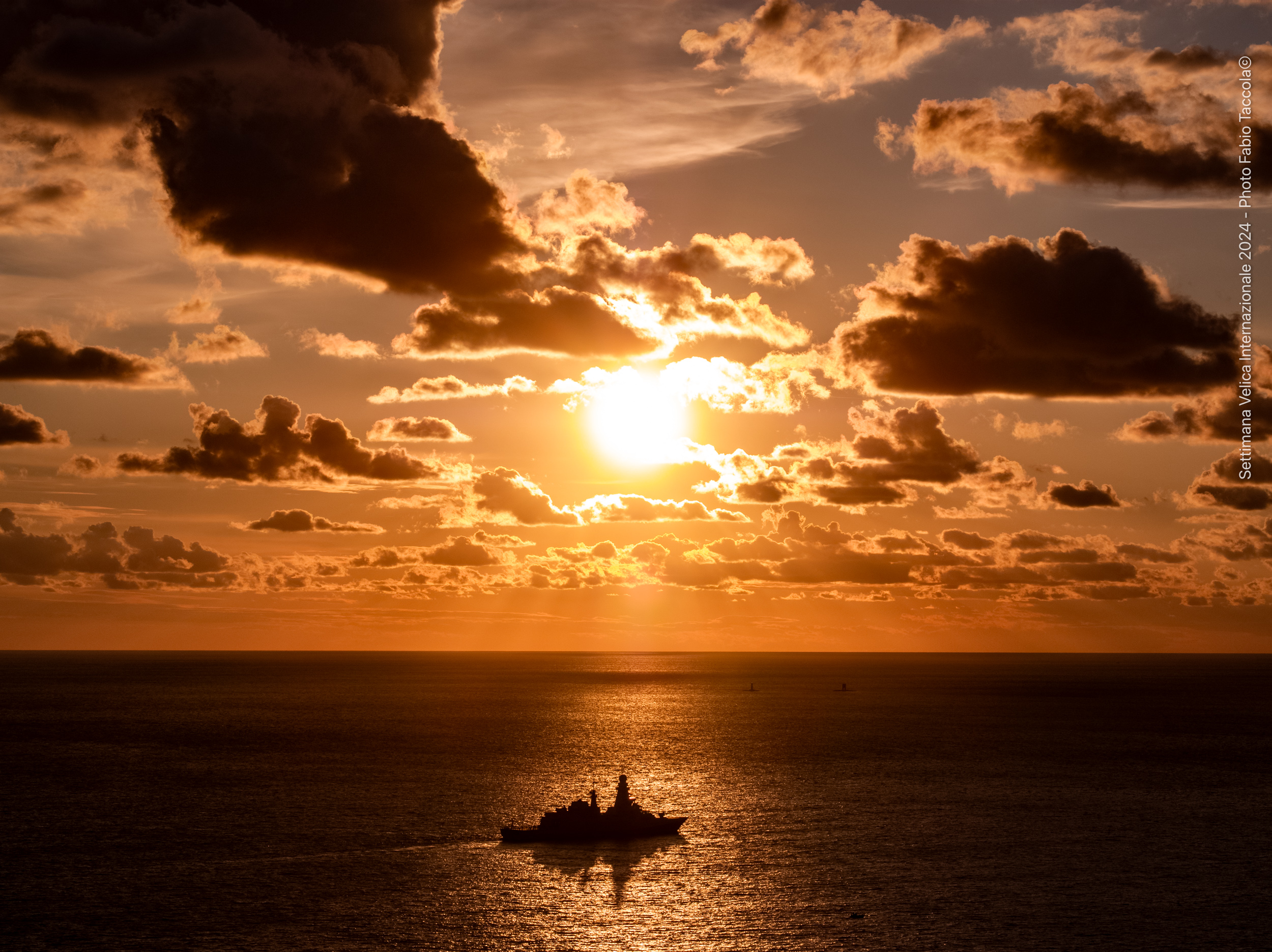 MAGGIO
APRILE
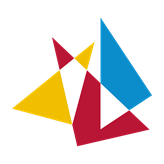 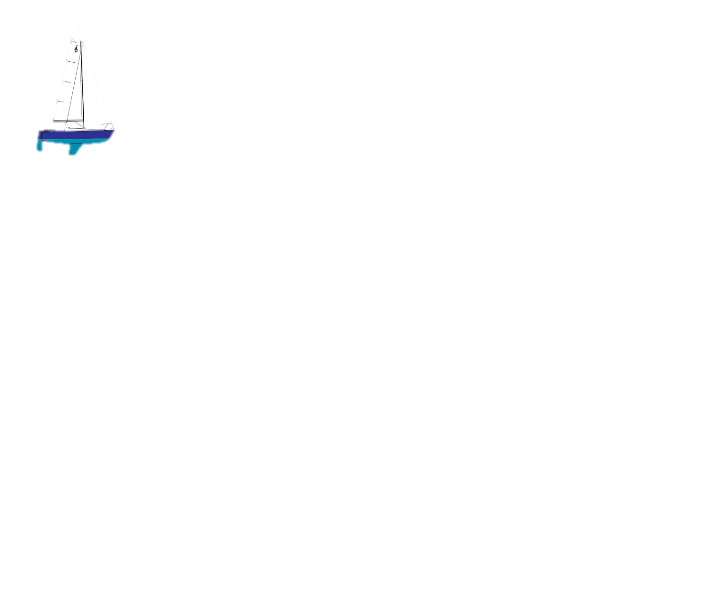 27
3
2
1
29
4
30
28
25
26
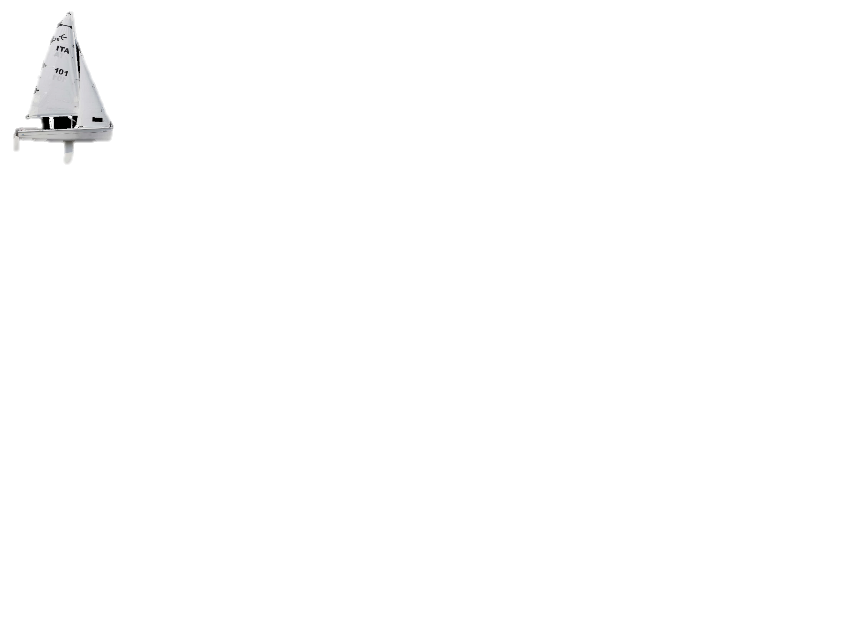 FLYING JUNIOR (CNQ) QUERCIANELLA

J24 (LNI)

RAN 630 – ALTURA (YCL + A.N.)

VELE D’EPOCA

TROFEO CHICA LOCA - YCL

J70 - YCL

OPEN SKIFF CNL

HANSA 303

MR 2.4 (GVAL)

MARTIN 16

NAR 

RS FEVA

STAR

OPTIMIST

WING FOIL
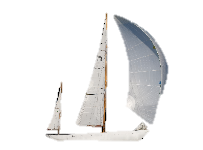 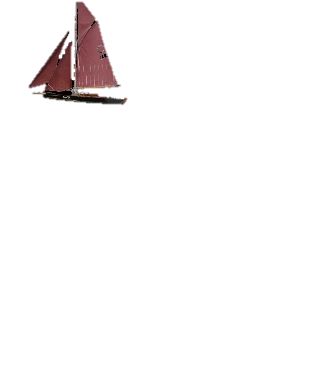 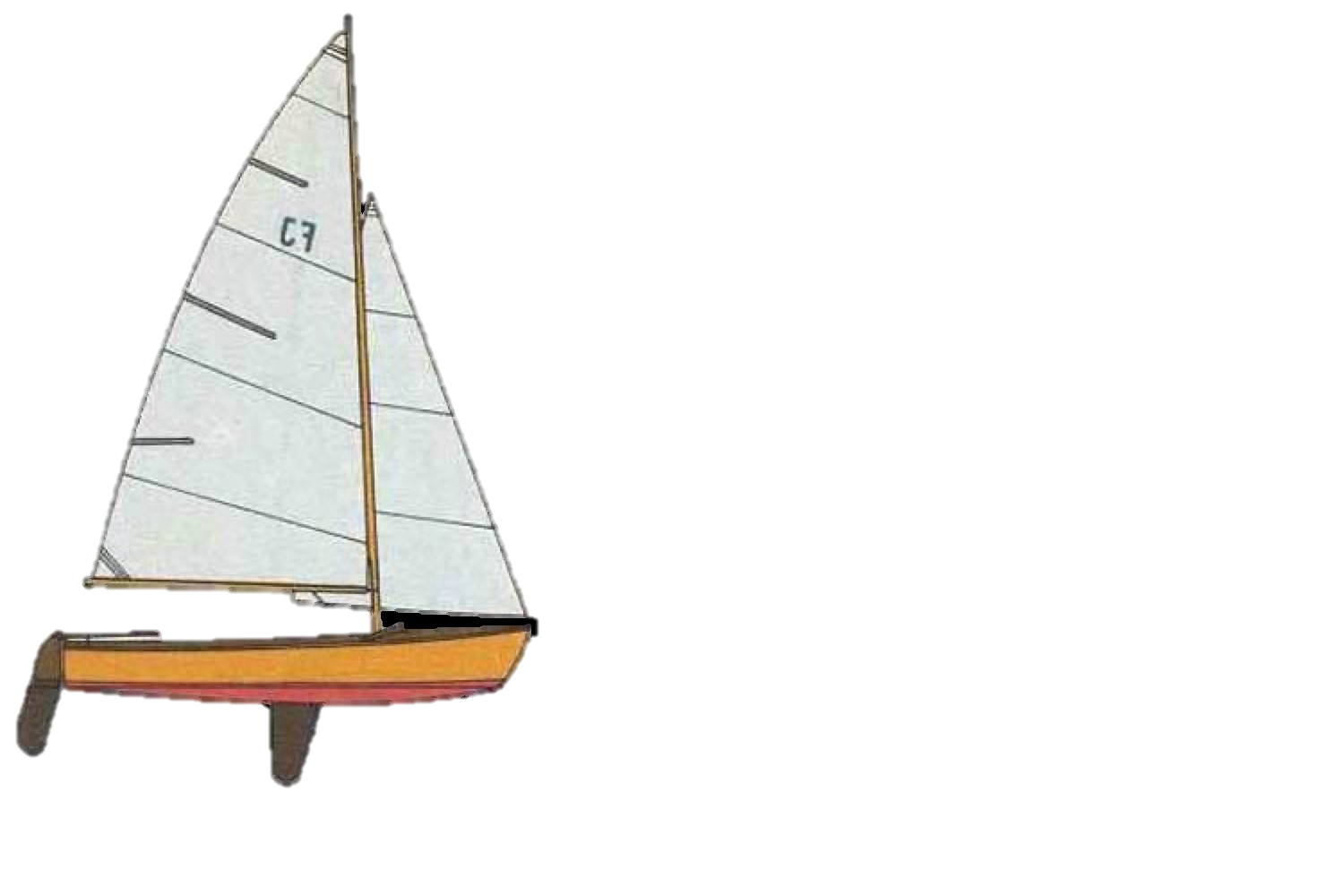 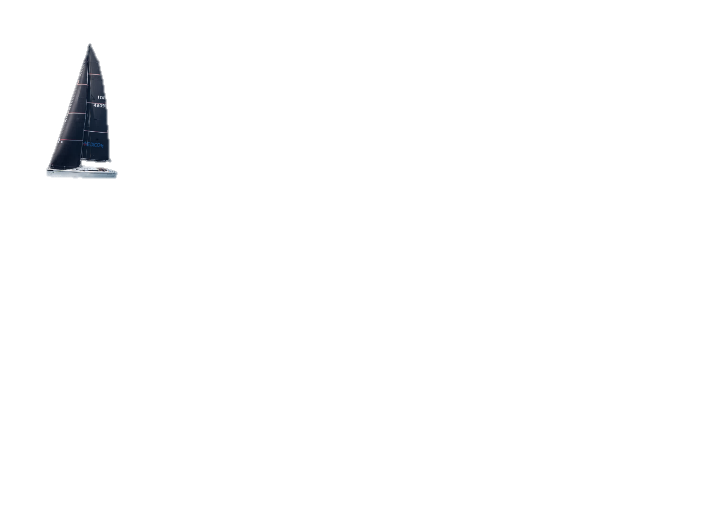 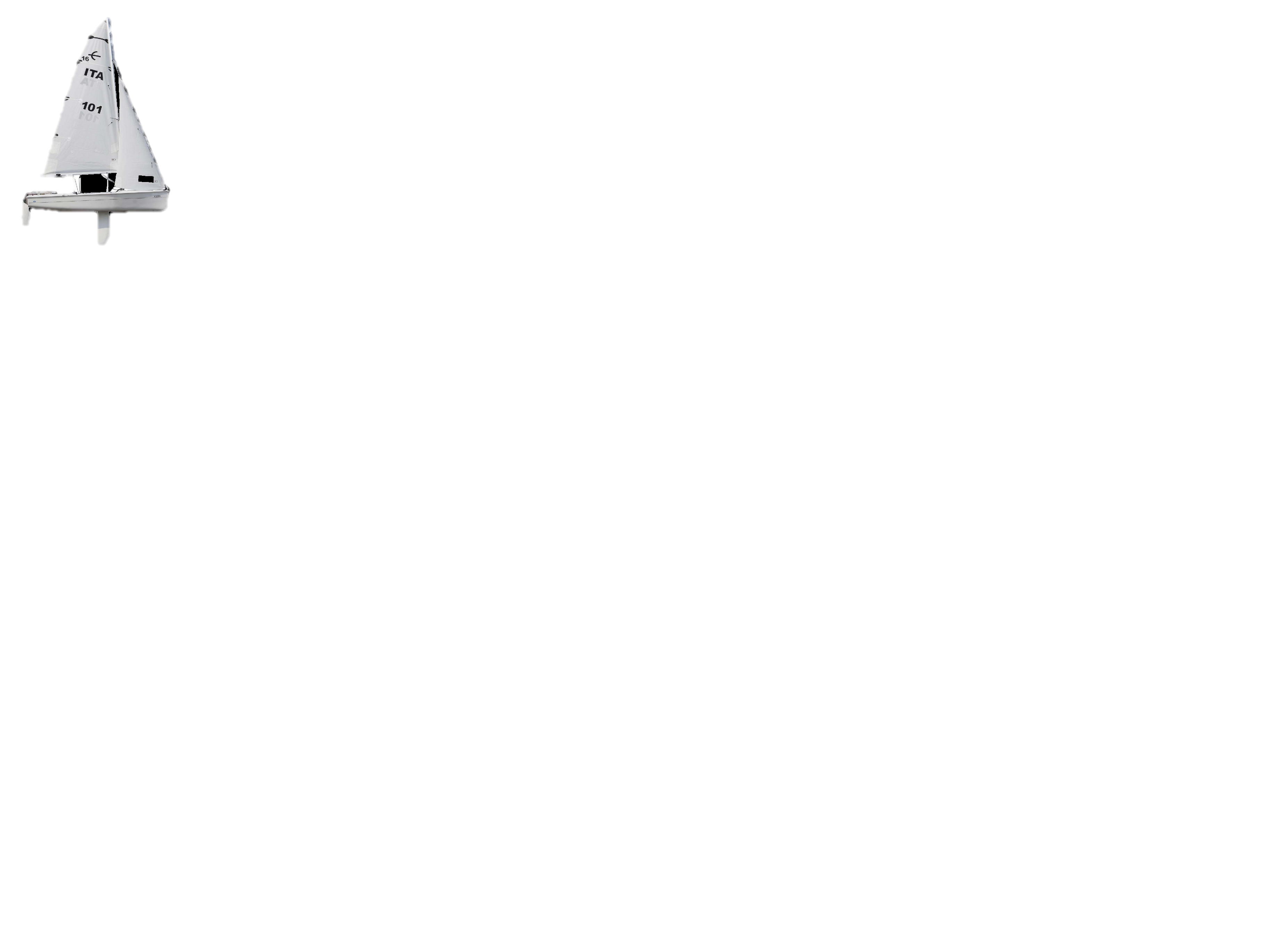 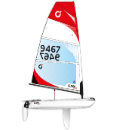 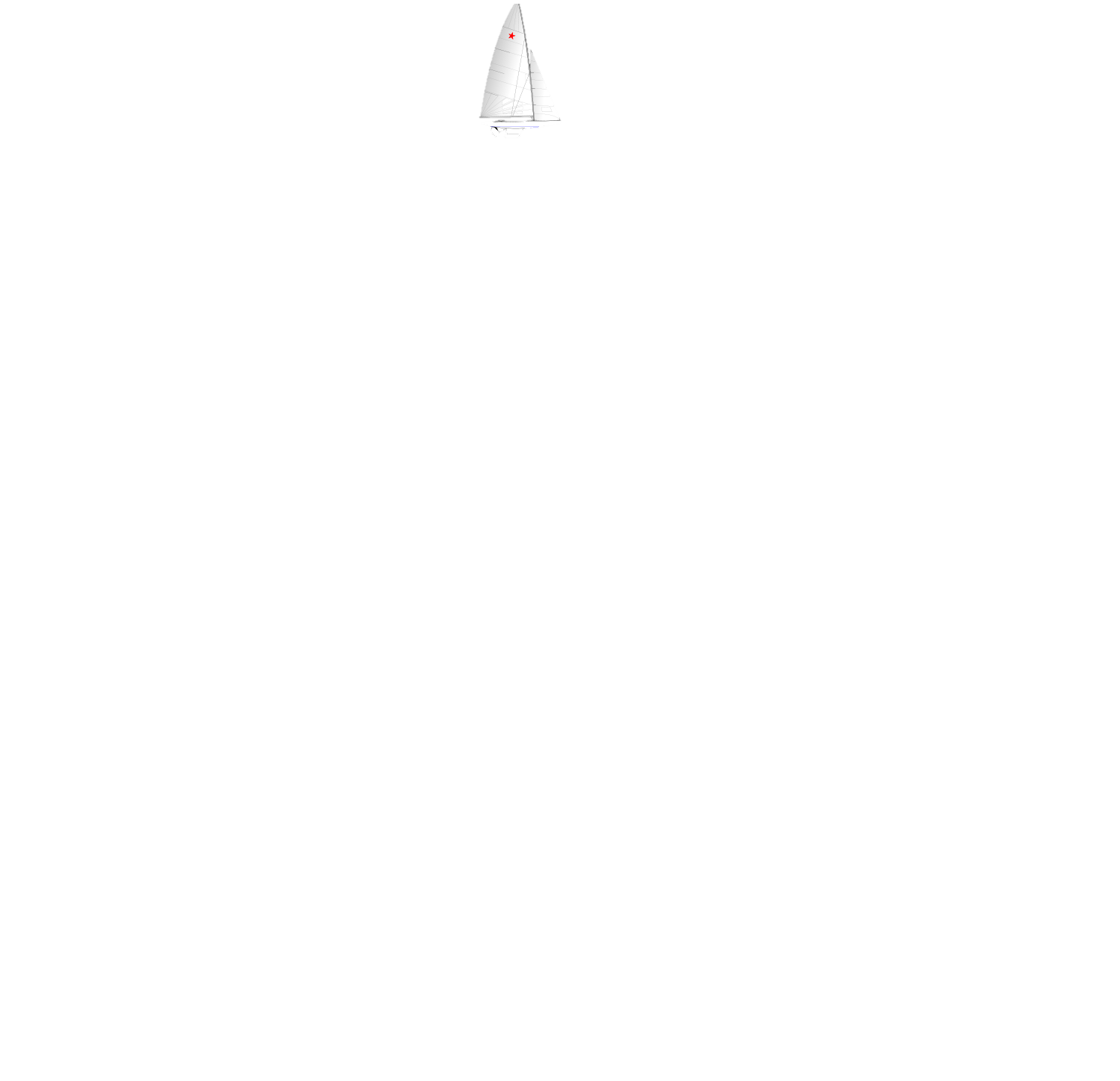 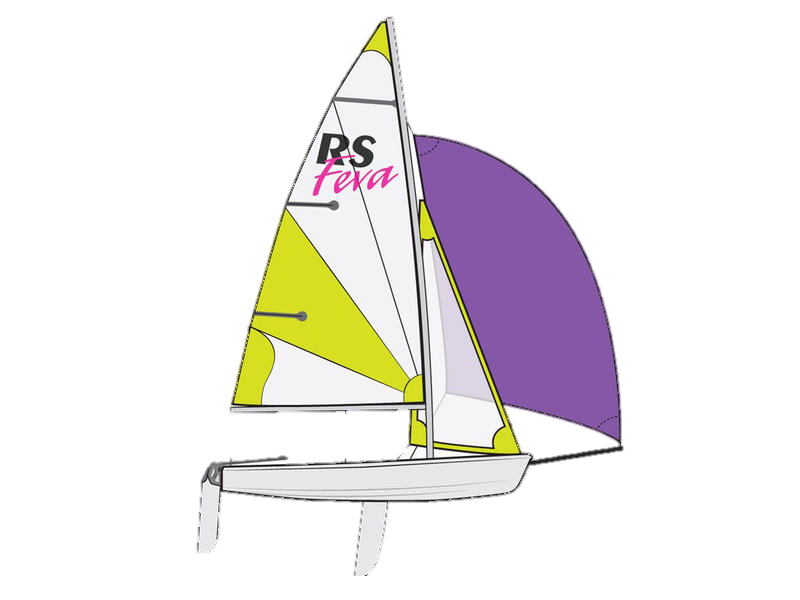 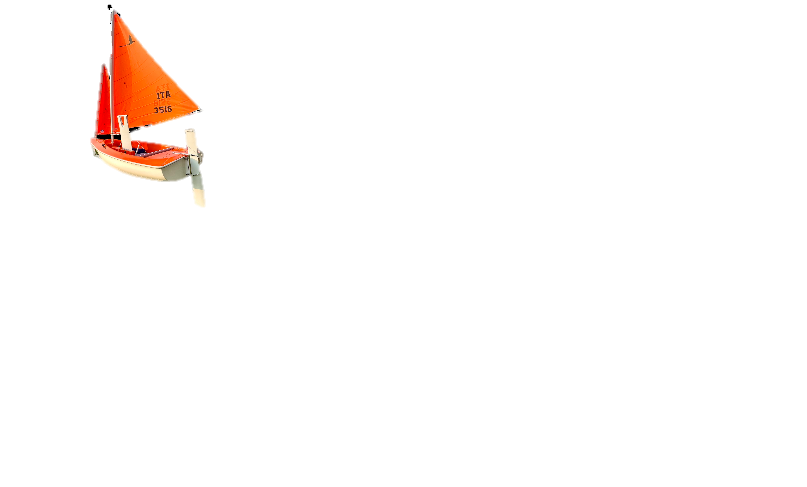 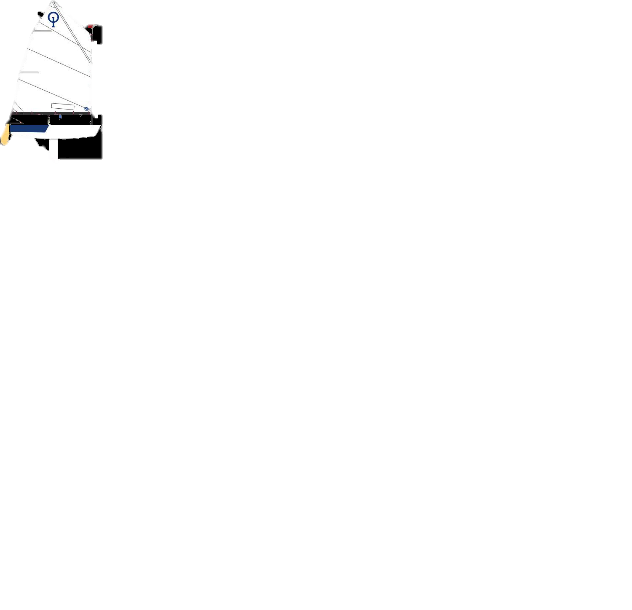 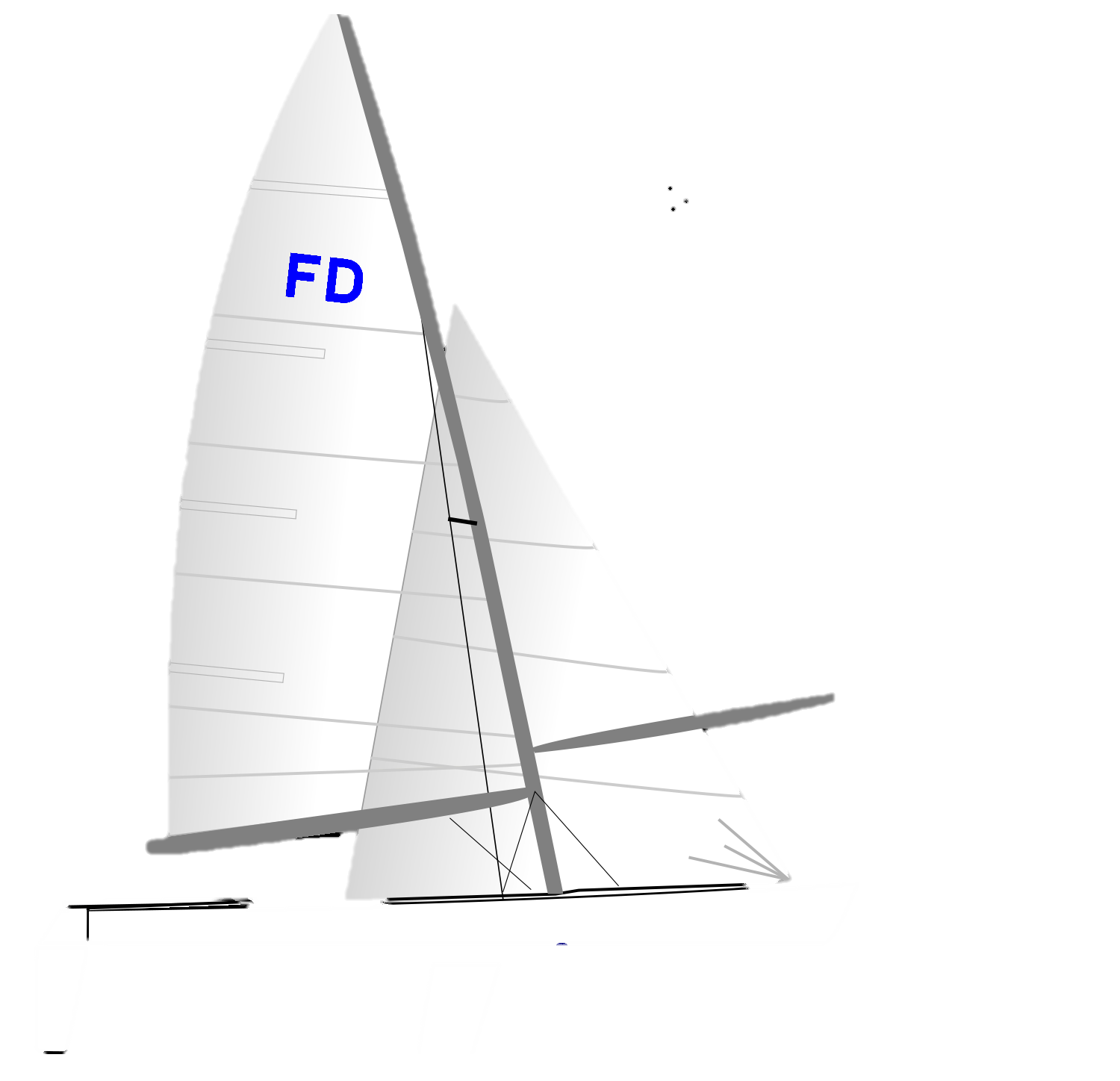